多媒體元素及數碼化4.1
期望:
Respect
尊重
Follow instruction 
跟從指示
Give your best effort and have Fun 
盡力做、享受
大綱:
點陣圖
由像素所組成
像素=最小的圖像元素
可被顯示顏色的數目=色深
色深愈大=像素可表達顏色數目便愈多
點陣圖是由一陣列以欄和列排成的色點（像素）
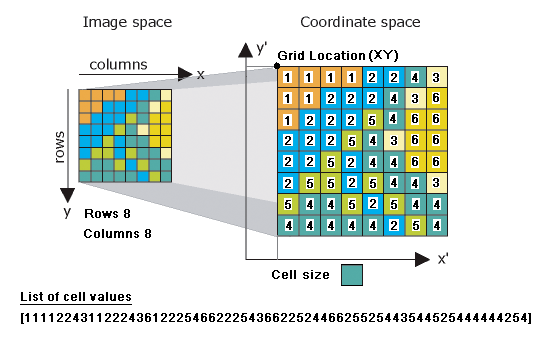 可被顯示顏色的數目由顯示像素的位元數目（色深)
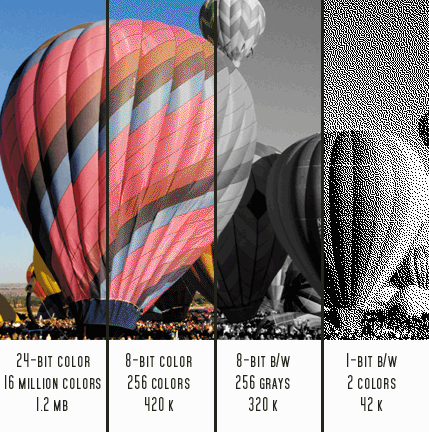 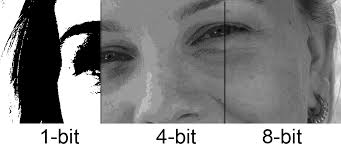 色深
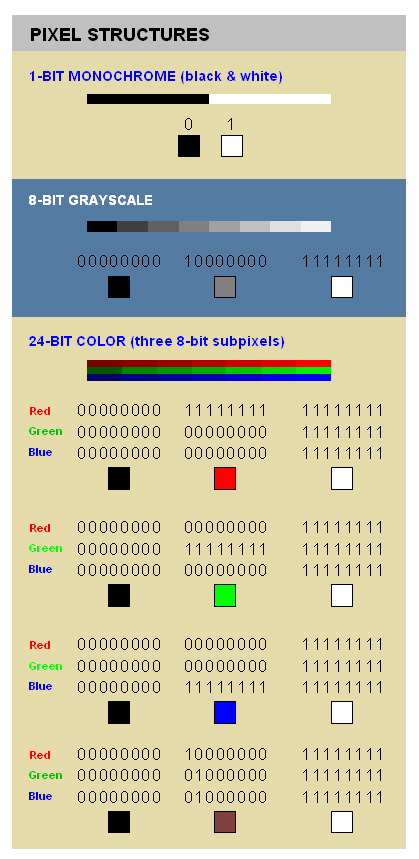 色深（位元 / 像素）= 24
可顯示顏色的數目= 224 = 16,777,216
檔案大小 = 30.8 MB
色深（位元 / 像素）= 1
可顯示顏色的數目 = 21 = 2
檔案大小 = 1.3 MB
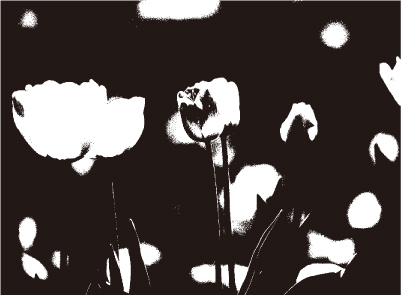 色深（位元 / 像素）= 8
可顯示顏色的數目 = 28 = 256
檔案大小 = 10.3 MB
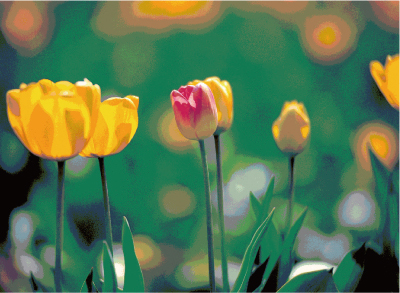 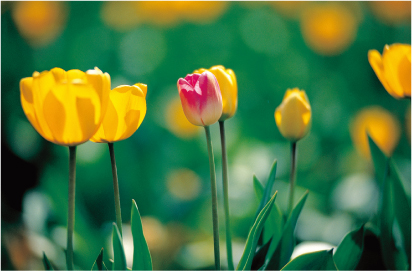 解像度
每個單位長度內的像素數目
像素 / 吋（ppi）作量度單位
解像度愈高=顯示的細節愈多=檔案亦會顯著增大
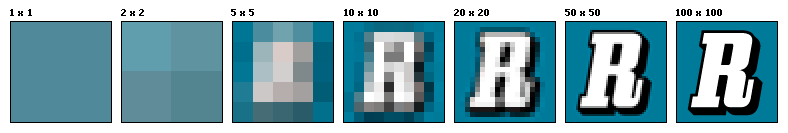 解像度
1			           2			 	    3
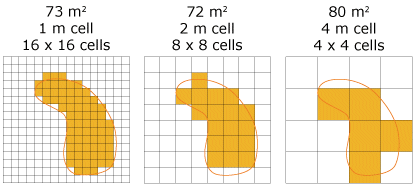 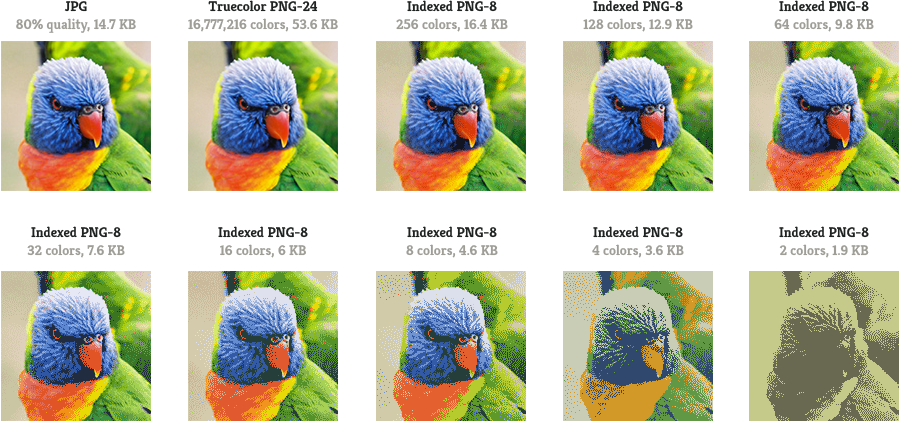 向量圖形
一些物件(圖形、線條或文字)所組成
物件的形狀及位置以數學公式來定義
向量圖形編輯器，改變圖形的大小或修改其細節，而圖形的質素不會受到影響。
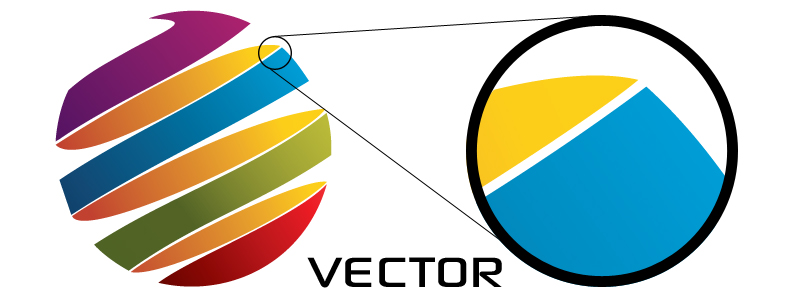 「像素」及「解像度」之間的分別?
「像素」及「解像度」之間的分別?
「300萬像素相片」；解像度通常用來描述相片「長」及「高」的像素分別，
例如「2,048×1,536解像度」即是說這張相片的長度有2,048像素，高度則有1,536像素。
若將兩者相乘就可得出總像度，例如2,048×1,536＝3,145,728（約等於300萬像素）
圖片愈大是否等於愈細緻?
2.6*4.42(272*185)
10.4*17.66
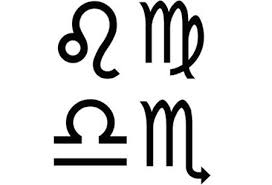 音頻
音頻檔案=數碼化的音樂、語音及音頻信號。
質素取決於位元解像度及取樣頻率。
位元解像度
	指代表一個音頻信號的振幅所需的位元數目
	所使用的位元愈多=音頻信號的振幅愈準確
小測試:
https://www.youtube.com/watch?v=CXI66YTd47c
取樣頻率
是在轉換過程中每秒所讀取的音頻信號的數目
Hz 作量度單位
取樣頻率愈高=數碼音頻質素愈高
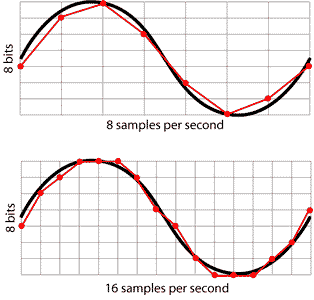 16 位元解像度的音頻檔案有較平滑的波形，比 8 位元解像度成鋸齒形的音頻檔案有較佳的質素。
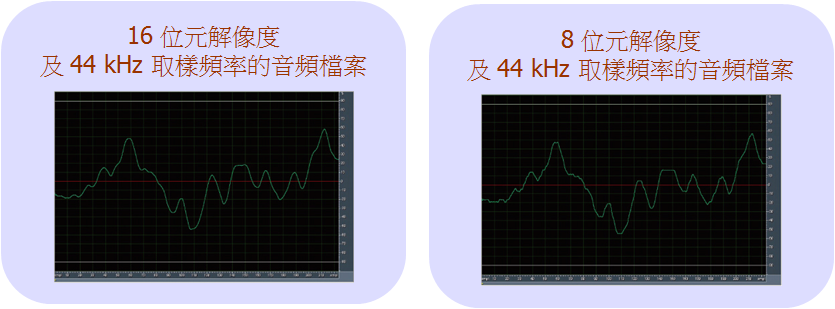 44 kHz 取樣頻率的音頻檔案有較多樣本，比 11 kHz 來表達原來的音頻信號有較準確的取樣。
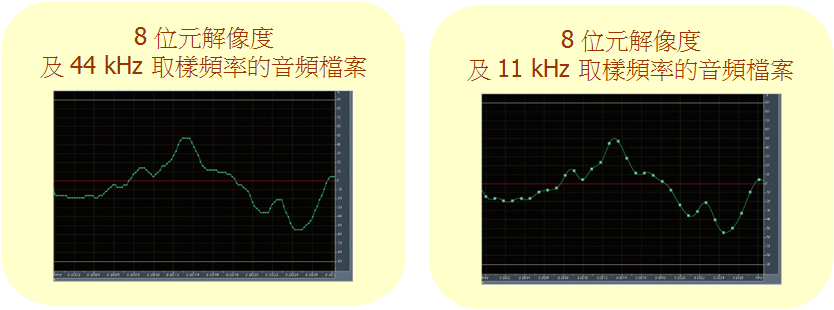 音頻
立體聲音頻:兩個音頻信號，即左聲道和右聲道
單聲道:一個音頻信號
音頻數據能夠以未壓縮或已壓縮的檔案格式儲存。
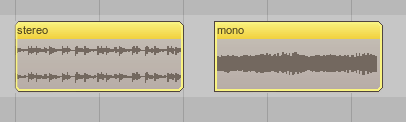 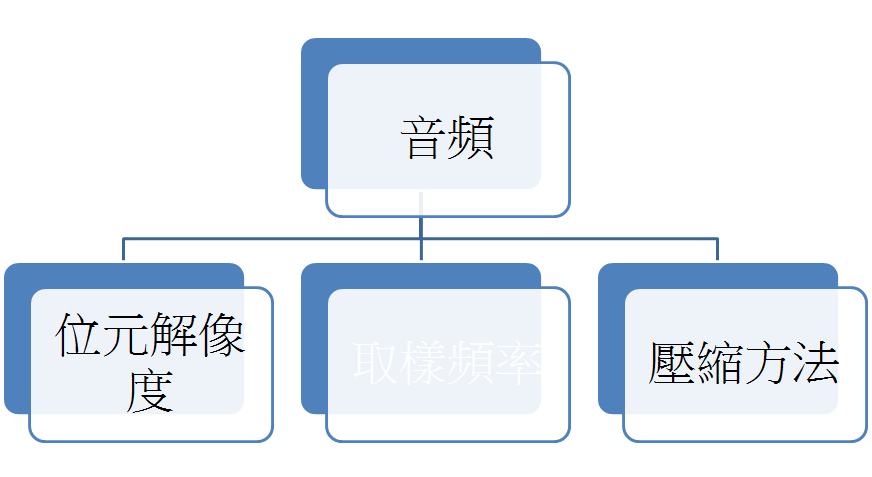 視像
視像=聲音效果+連串動作圖像
檔案較圖片大
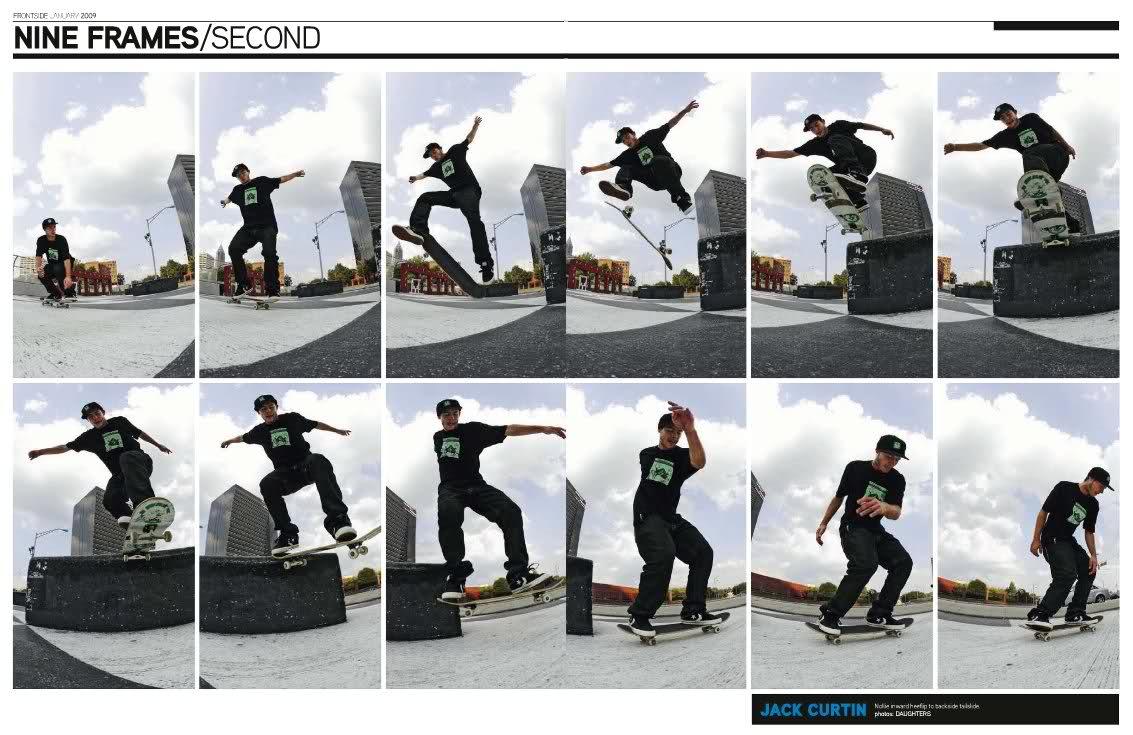 框架
數碼化視像由一連串可附有音軌的順序框架（影像）組成
在細節上只有少許不同的框架被順序地迅速顯示 → 連續動作
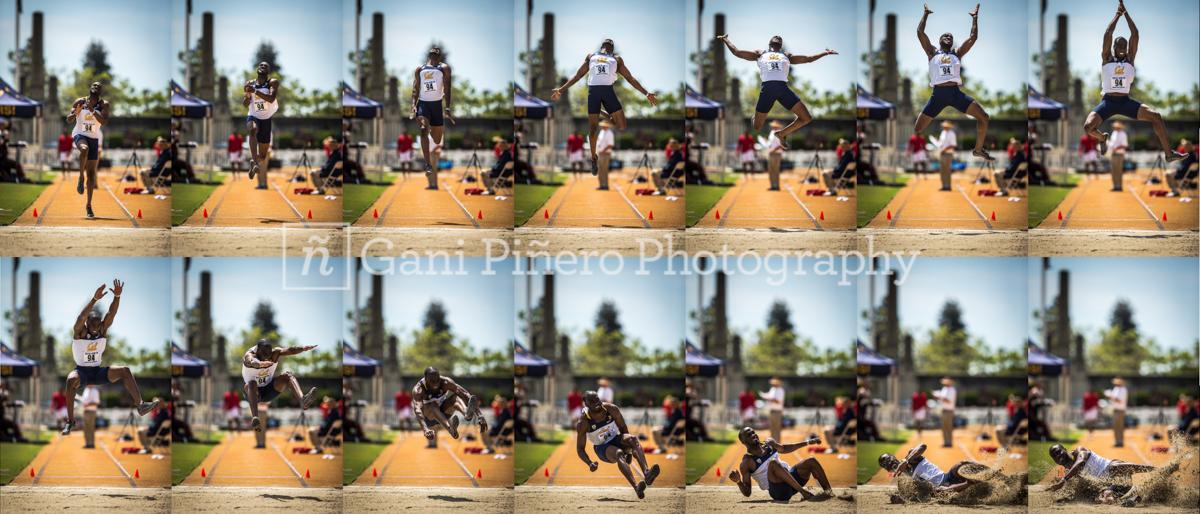 視像框大小
是指每個獨立框架的長度和寬度
視像框愈大→ 畫面質素愈高→ 所需的存貯空間愈大
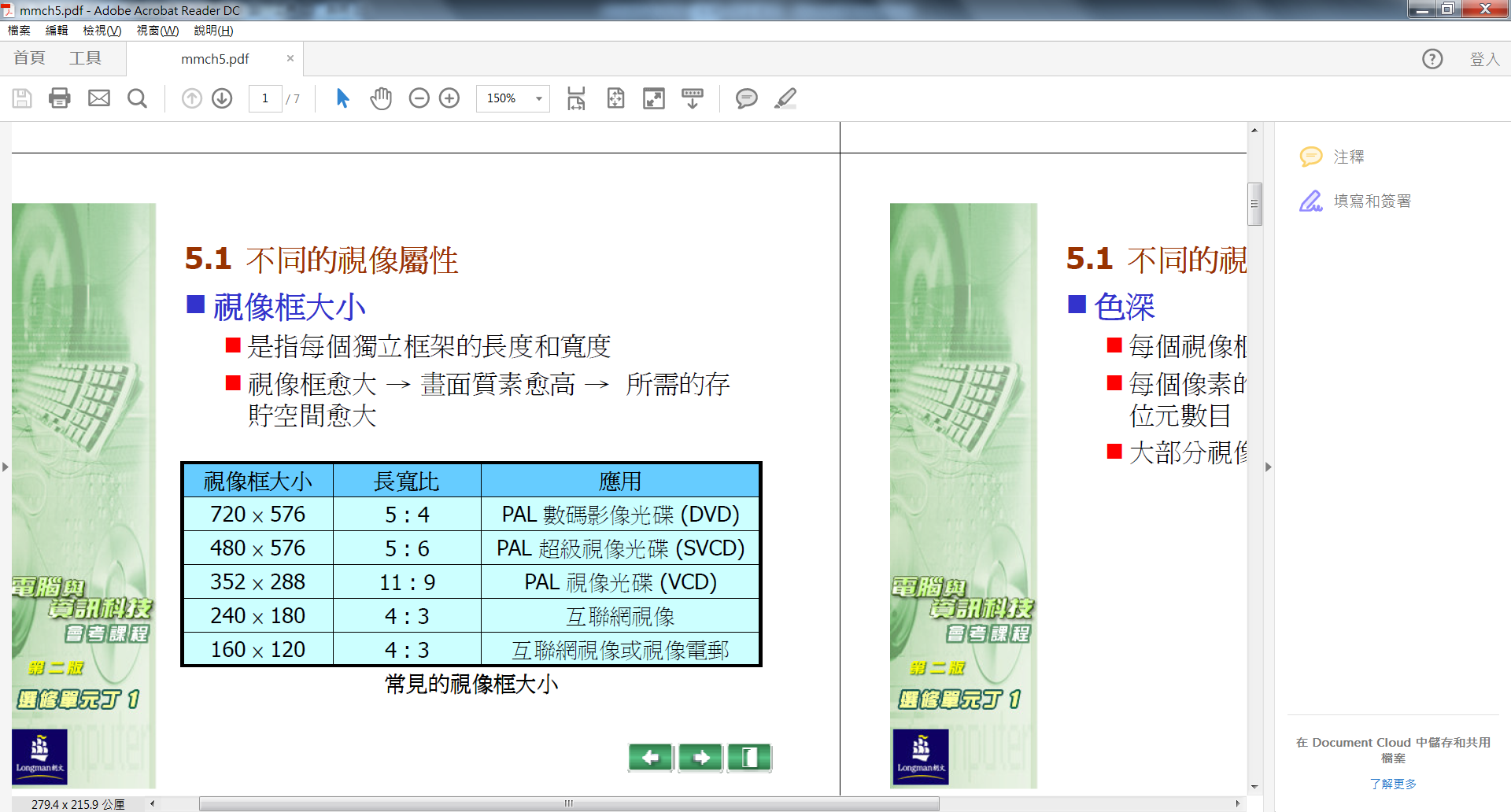 色深
每個視像框由以長方形網格編排的像素組成
每個像素的色深代表存貯顏色資料所使用的位元數目
大部分視像採用24位元/像素的色深
幀速率
是指每秒顯示多少個視像框
一般以框架/秒(fps)作量度單位
視像幀速率愈高(超過24 fps)→ 畫面愈流暢



https://www.youtube.com/watch?v=Igd0upqPi5c
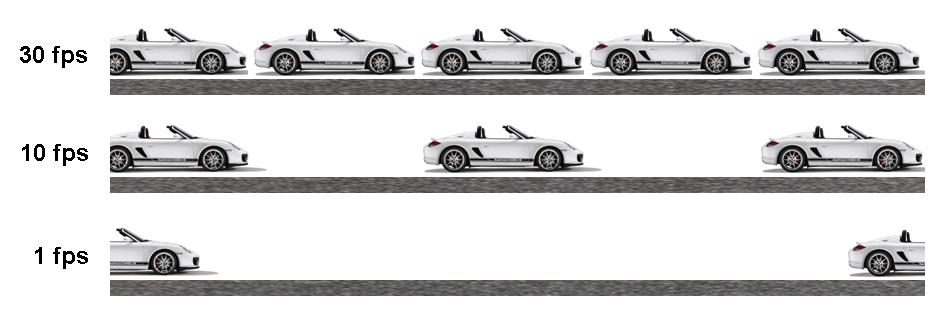 未經壓縮的視像檔案的大小




以十秒具 DVD 質素、不附靦效的視像片段為例，其未經壓縮的視像檔案的大小如下：
	(720  × 576)  像素/框架 ×  24 位元/像素 × 25 框架/秒 × 10 秒
	=2,488,320,000 位元
	= 311,040,000 字節
	=296.6  MB
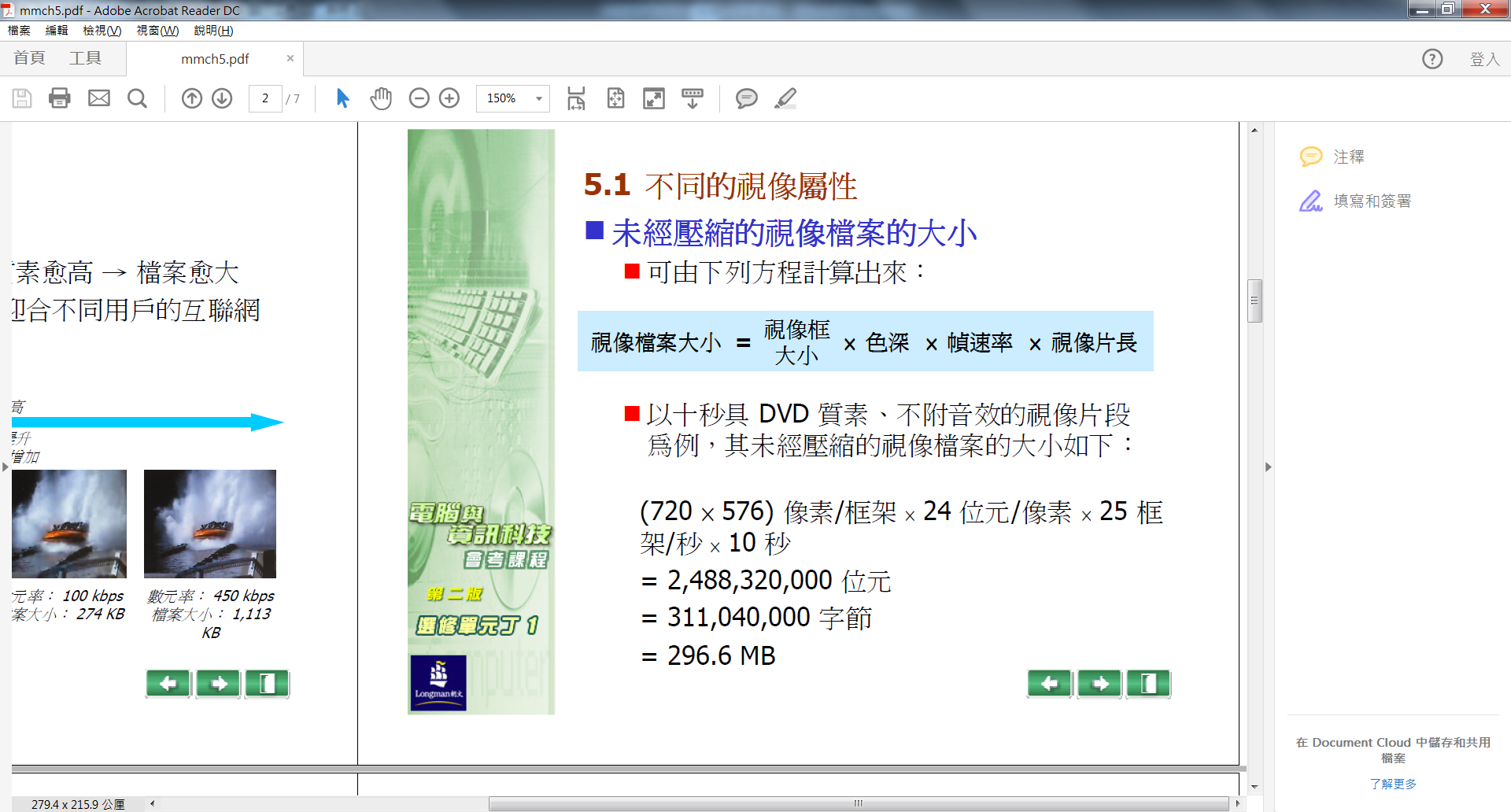